Муниципальное казенное дошкольное образовательное учреждение города Новосибирска «Детский сад №16 комбинированного вида»
Один день из жизни детского сада.
Вторая младшая группа
№ 10.

ПОДГОТОВИЛА: воспитатель высшей категории  Шерстнева Г.В.
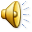 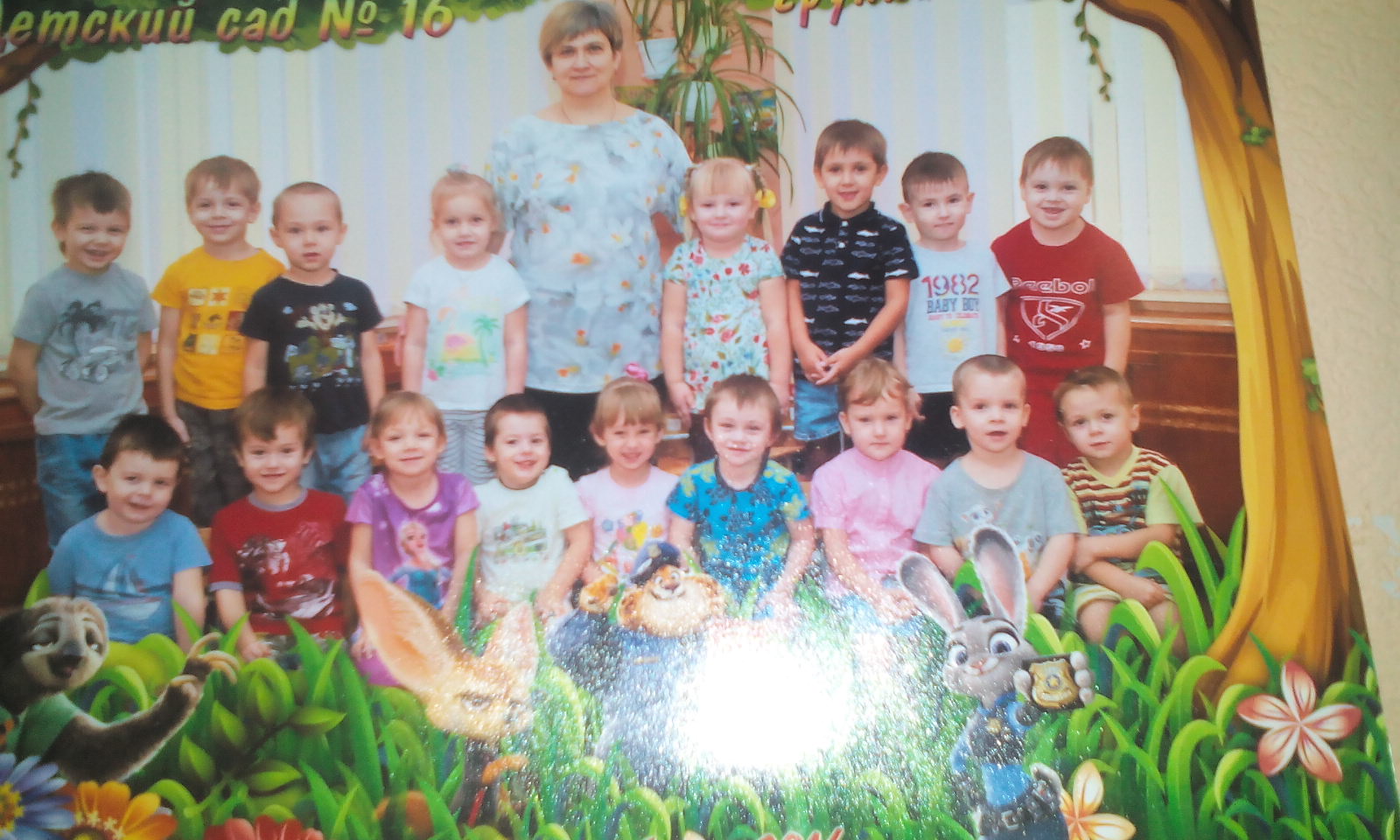 Сосны выстроились в ряд, Клены под окошком.Входит солнце в детский садСветлою дорожкой.
Все осмотрит в добрый часПо-хозяйски зорко!Окунется в чистый таз, Ляжет на скатерку.
Окна чистые блестят, Вымыт пол досчатый.Просыпайся, детский сад!Добрый день, ребята!
Здравствуйте,                                      мы пришли!
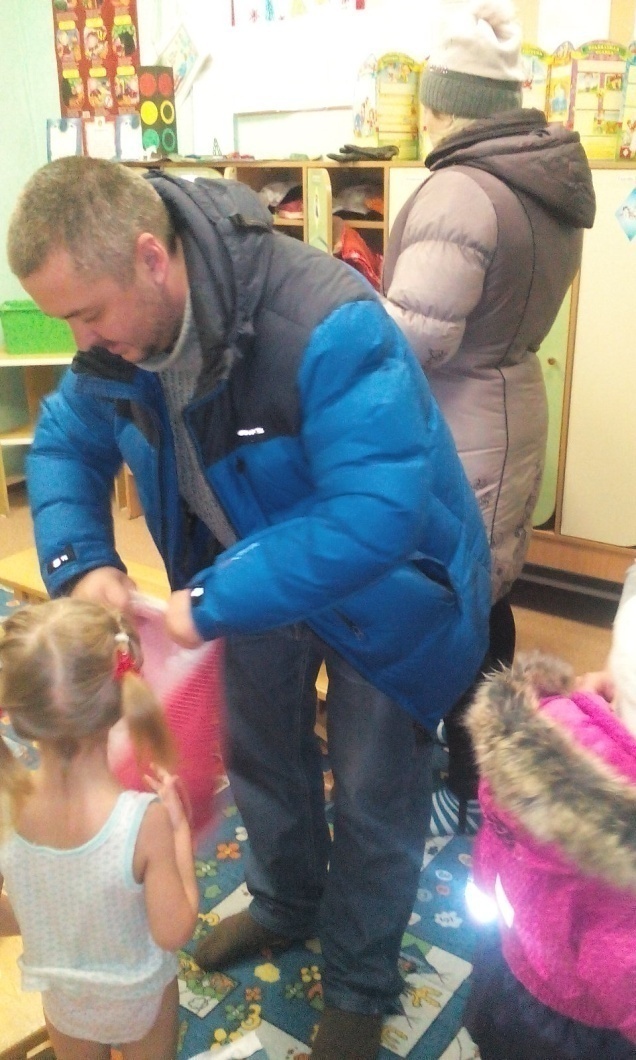 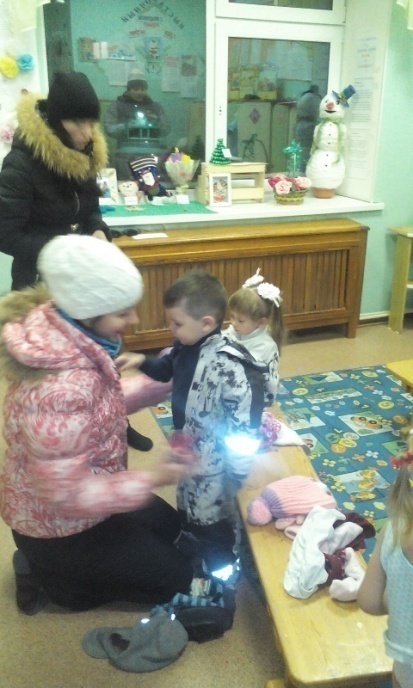 Утренняя гимнастика
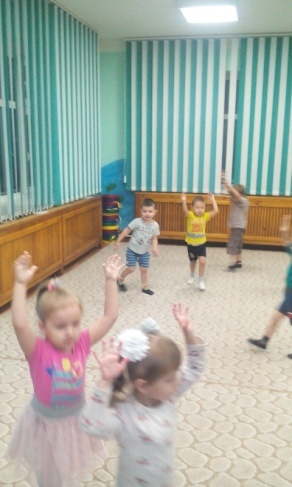 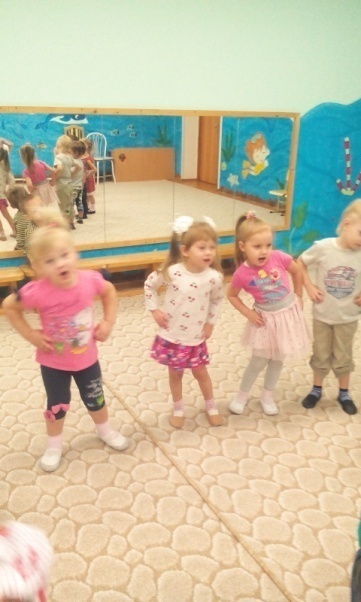 Расскажу вам по порядку,Как я делаю зарядку:Ноги вверх, направо вбок,Оттяну чуть-чуть носок,Подогну в коленях ноги,Снова вытяну немного.Говорит сестрёнка Катя:- Может, встанешь ты с кровати.Продавил её совсем,Ты - лежачий наш спортсмен!
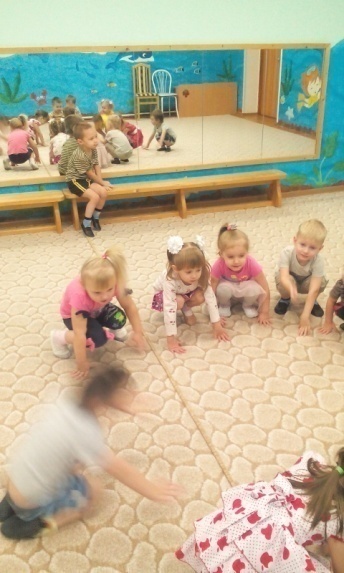 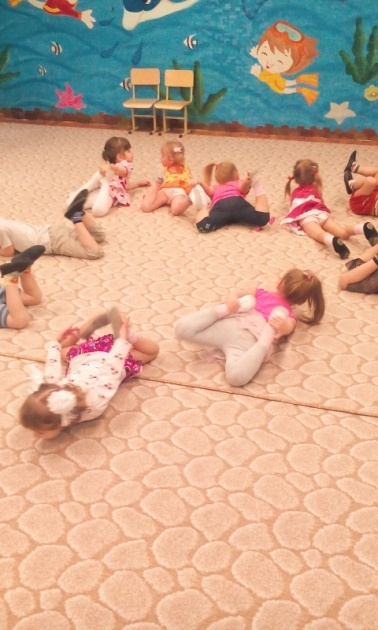 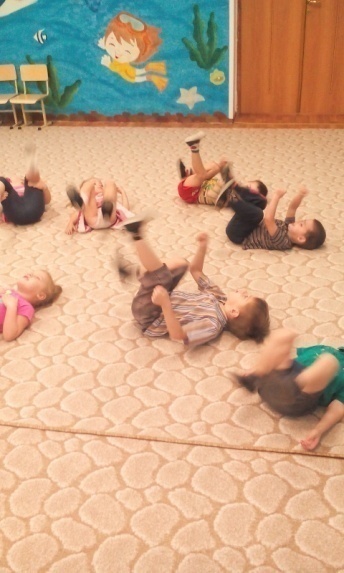 Закаливающие процедуры
В детстве часто я болел,И всегда таблетки ел.А потом стал закаляться,Водой холодной обливаться.И сразу стал здоровым я,Счастлива вся моя семья!
Организм свой надо укреплять,А еще лучше закалять.Поможет вам в этом зарядка,И холодной воды ушанка.
Завтрак
Утро ясное пришло,Завтрак утро принесло.У пушистой белочкиОрехи на тарелочке.У котенка и щенкаДва стакана молока,У мышонка вкусный сыр,У лисы густой кефир.У зайчат печенье,У пчелы варенье.А в тарелку нашуМы положим кашу!
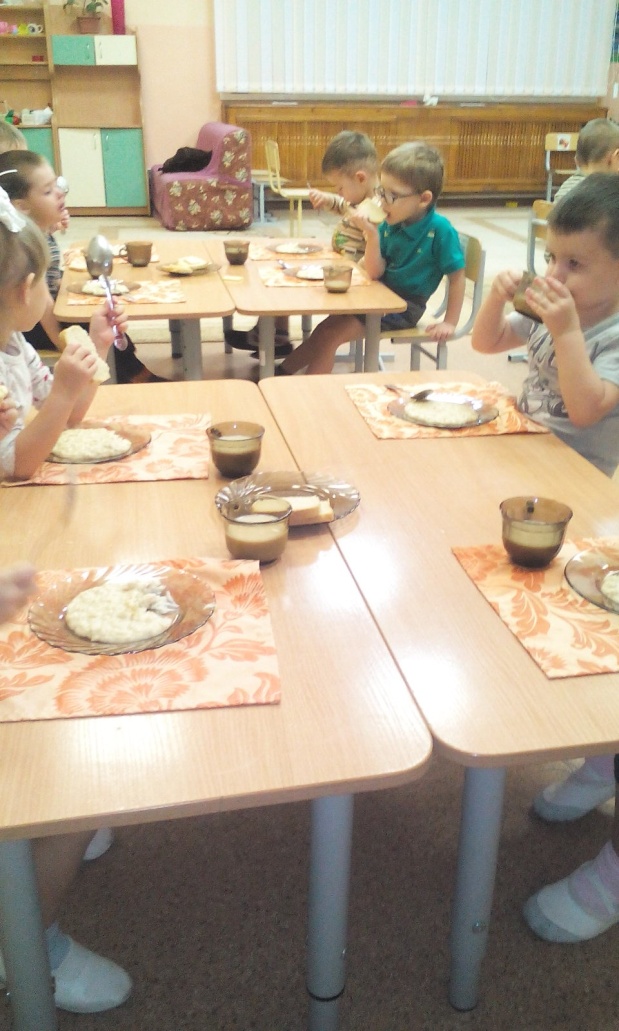 Соляная пещера
Дышать соленым воздухом в пещере так же полезно всем и всегда, как дышать соленым воздухом на море.
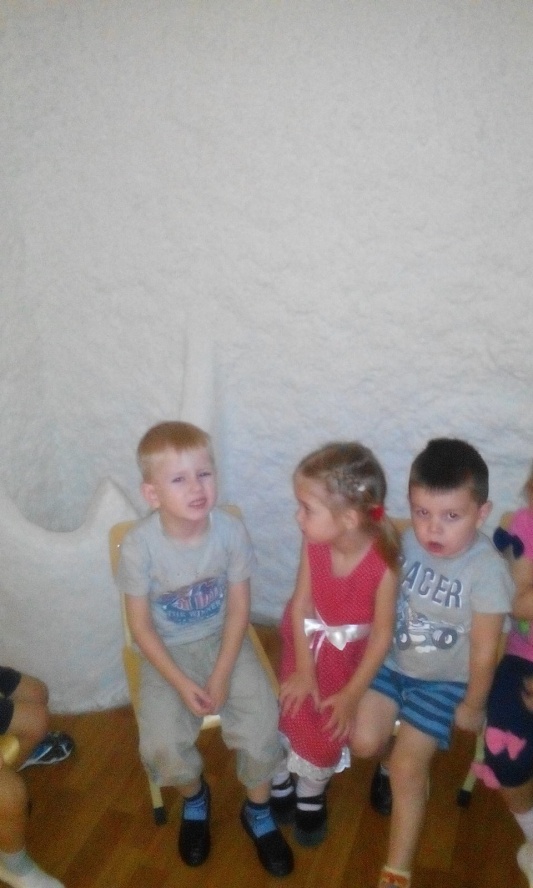 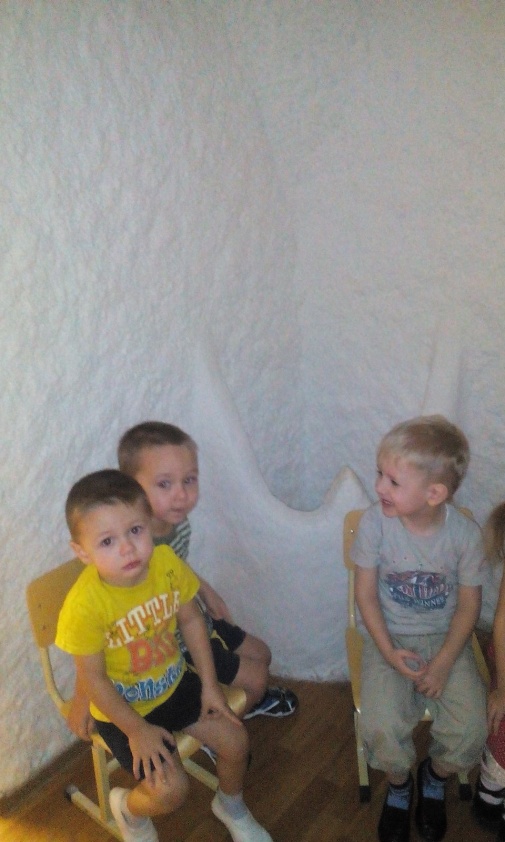 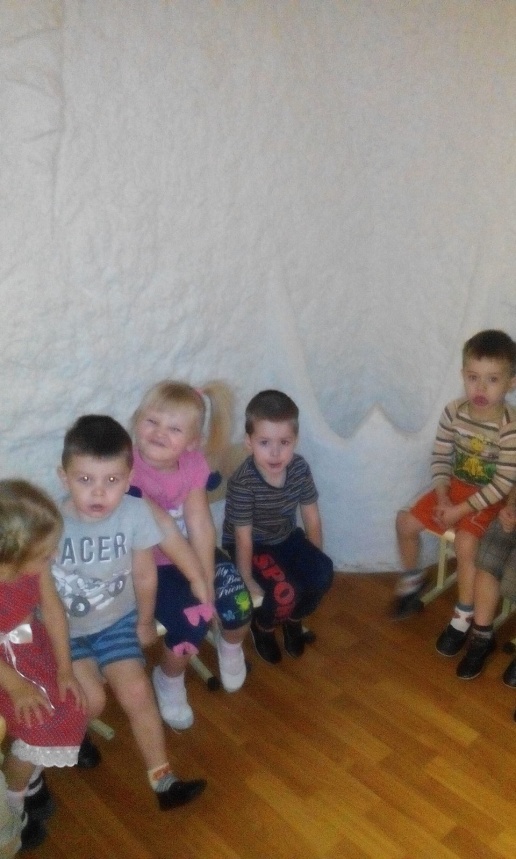 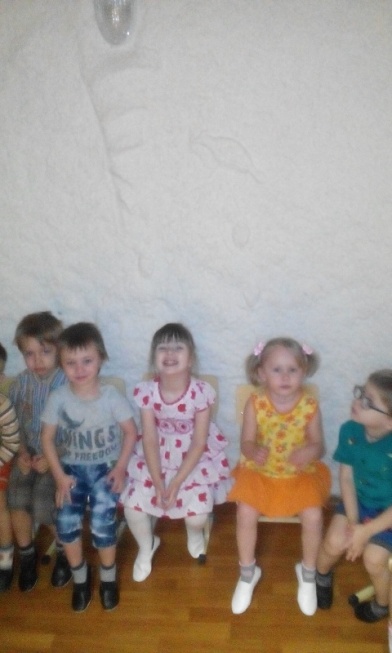 Музыкальное занятие
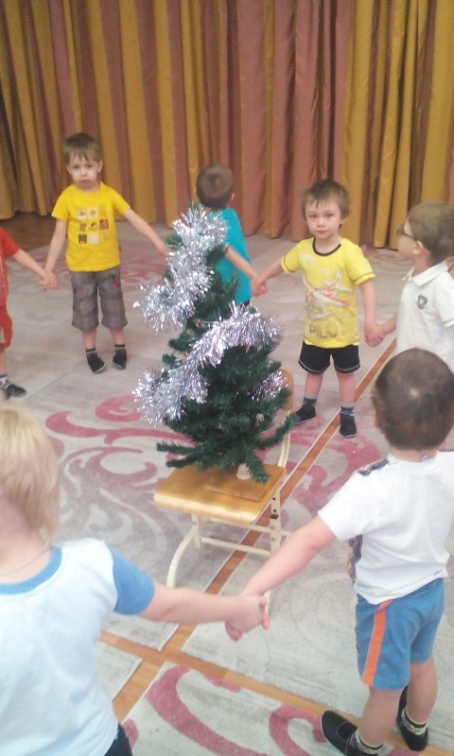 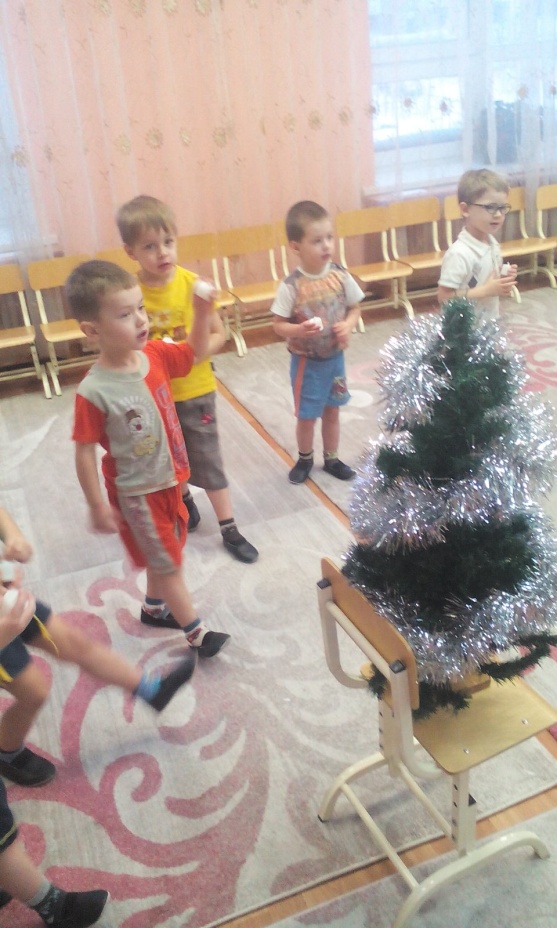 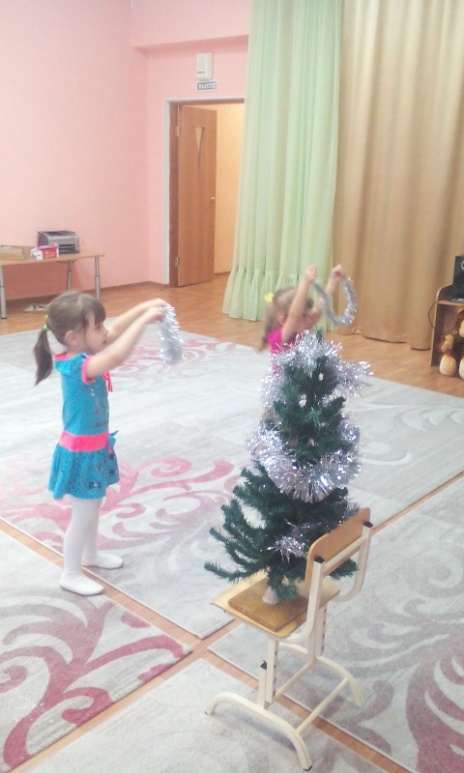 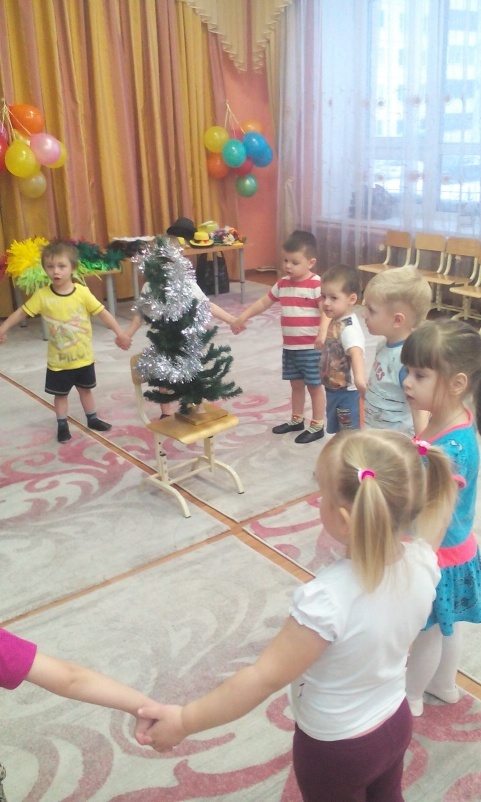 Музыкальные занятия любят малыши.Здесь танцуют, развлекаются и играют от души.Композиторов различных изучают дети тут.Вместе с песней, вместе с пляской, вместе с музыкой растут.
ФЭМП
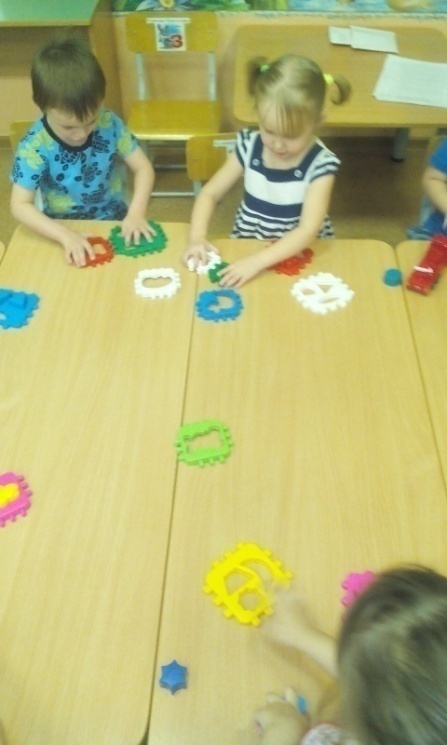 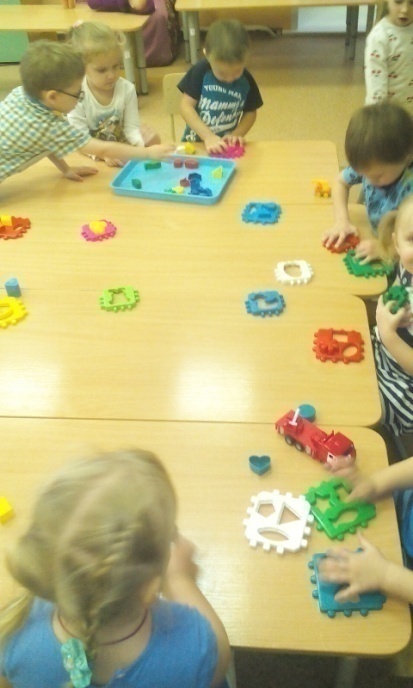 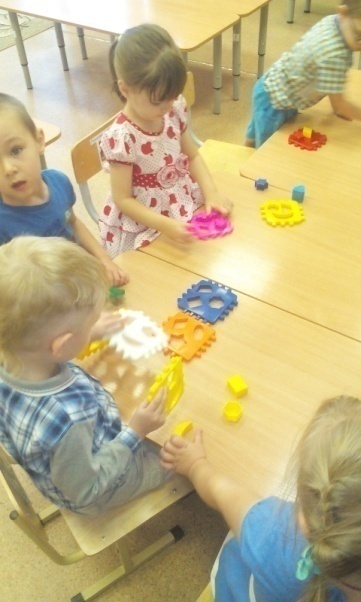 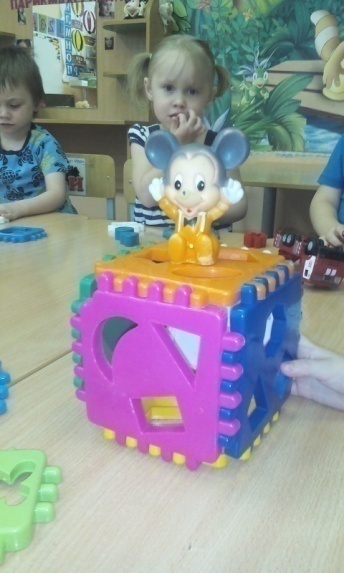 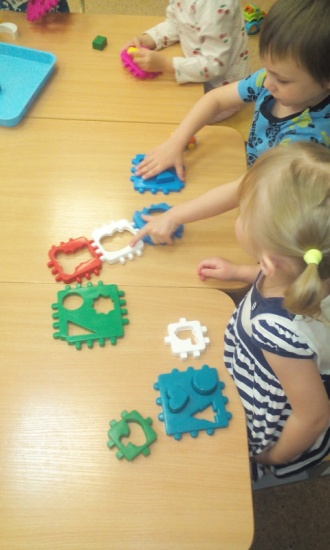 Математика важна,Математика нужна,Математика – наука,Мыслить учит нас она.
Прогулка
Всюду снег,снег,снег! 
Всюду смех, смех, смех!Всюду снег и снежки,Всюду смех и смешки!С высоты на ребят,Как пушинки,Не снежинки  летят,А смешинки!
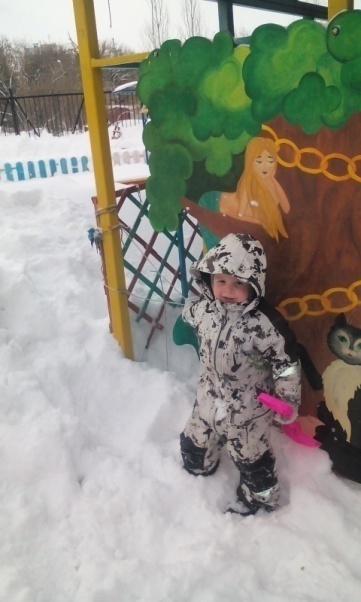 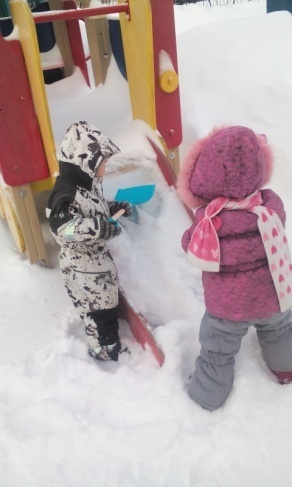 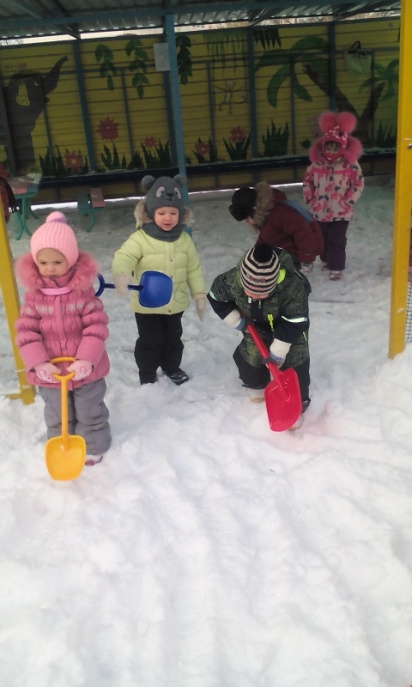 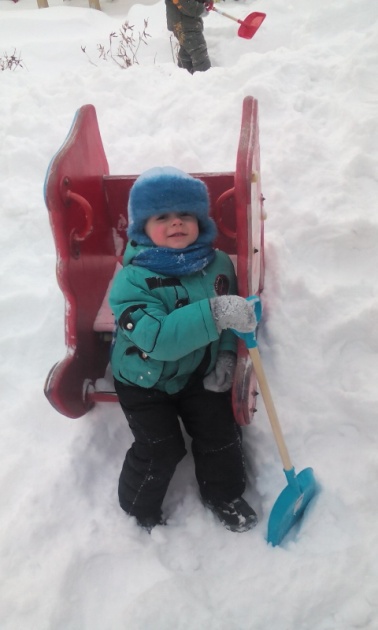 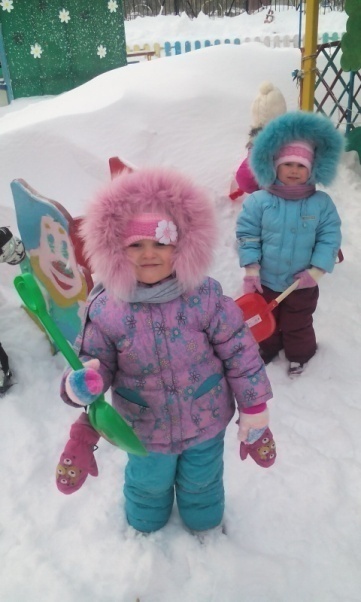 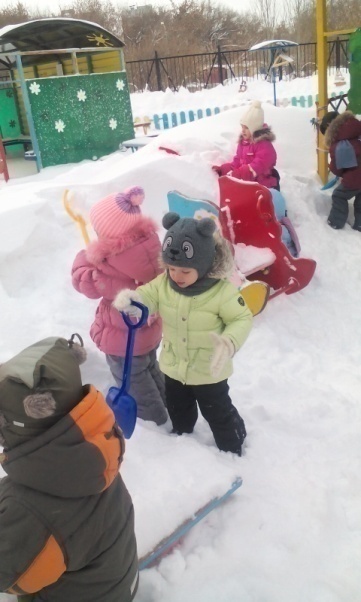 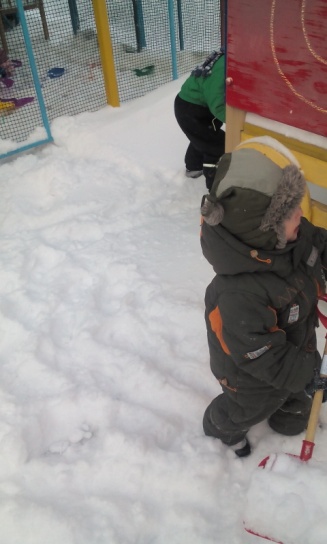 Предобеденная (можно перед или после ужина) музыкальная разминка (по Радыновой)
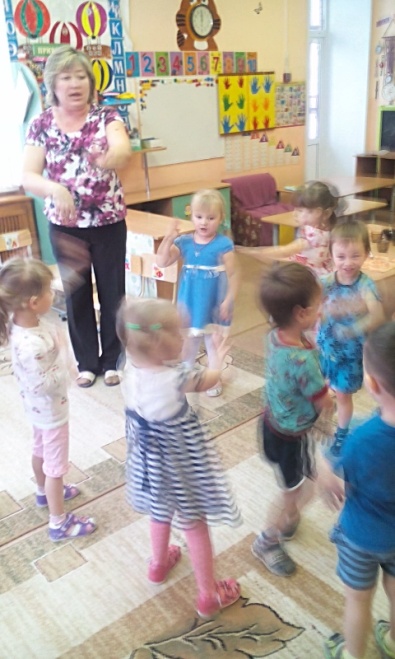 Движенье в танце — это же искусство!..
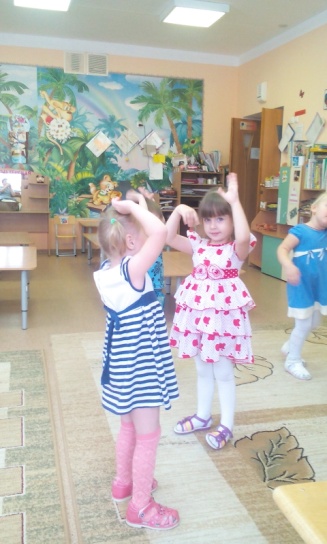 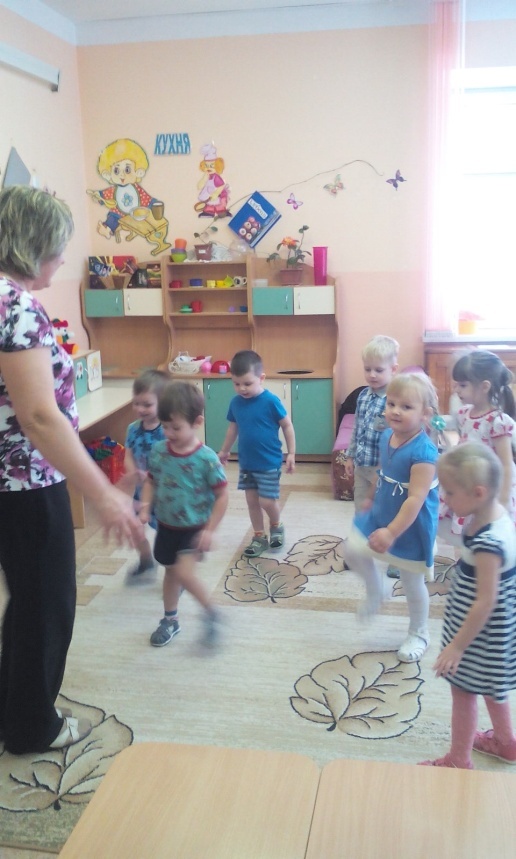 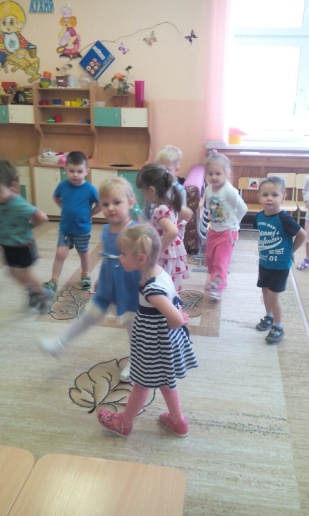 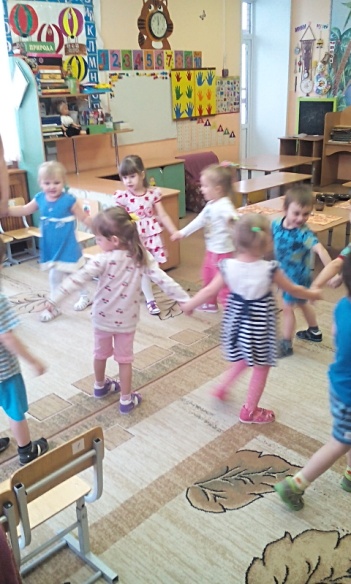 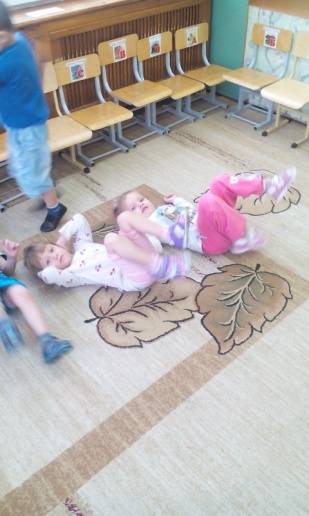 Обед
Я обед съедаю сам. Открываю рот – и АМ!Чтобы силы были Супчик мы сварили.Мой хороший аппетит В животе один сидит.Ножками топочет, Он обедать хочет!Вот несёт мне ложка Супчик из горошка.И котлету прямо в рот Вилка шустрая несёт.Шепчет тихо аппетит:Сыт-сыт-сыт-сыт.
СОНЧАС
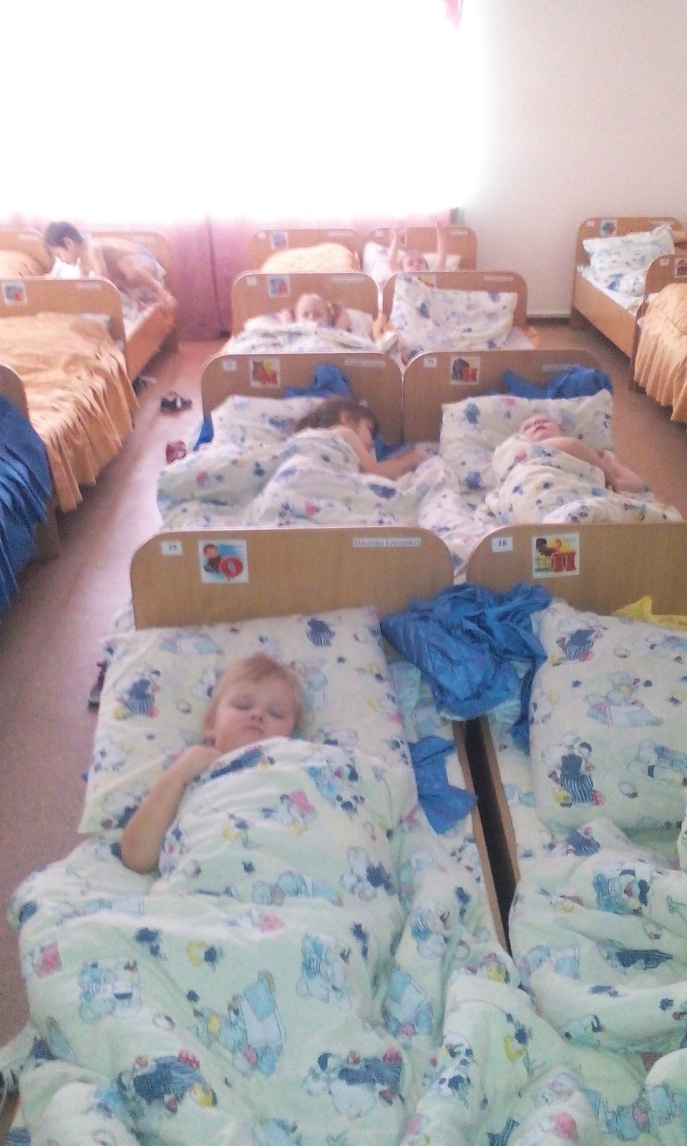 Не хочется в кровать,Нужно воспитателямЧуть-чуть поколдовать.Нужно группу болтуновПревратить в бормотунов.Группа набормочется,И сразу спать захочется.
(П. Синявский)
Если хохотателямНе хочется в кровать,Нужно воспитателямЧуть-чуть поколдовать.
Бодрящая гимнастика и закаливающие процедуры
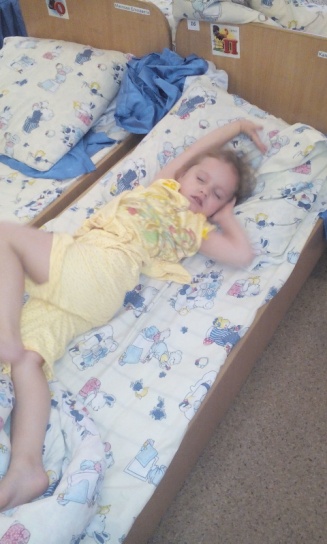 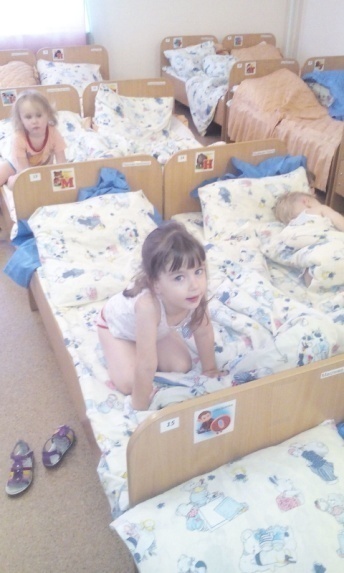 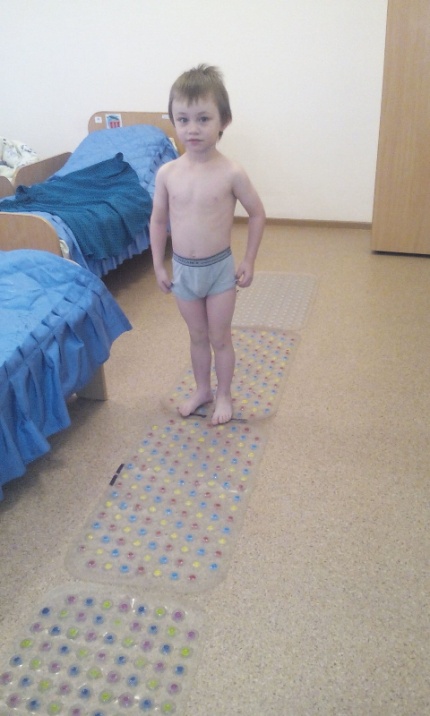 Мы на цыпочки привстали,
Ручки кверху мы подняли,
Мы вздохнули, потянулись
И друг другу улыбнулись.
Теперь бежим к дорожке
Разминаем ножки
Подготовка к полднику
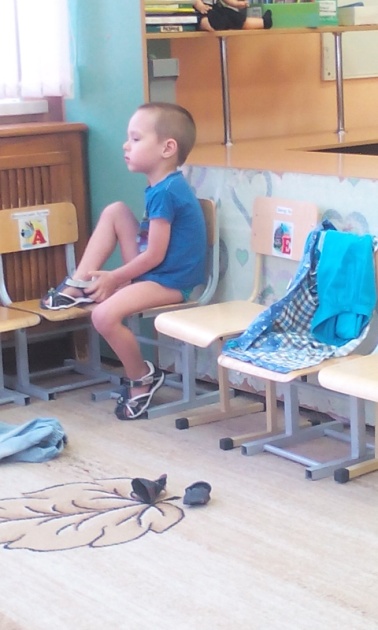 Ты сидишь в одном носке и ногой болтаешь.Смотришь ты вокруг в тоске...Где второй носок ? Не знаешь!
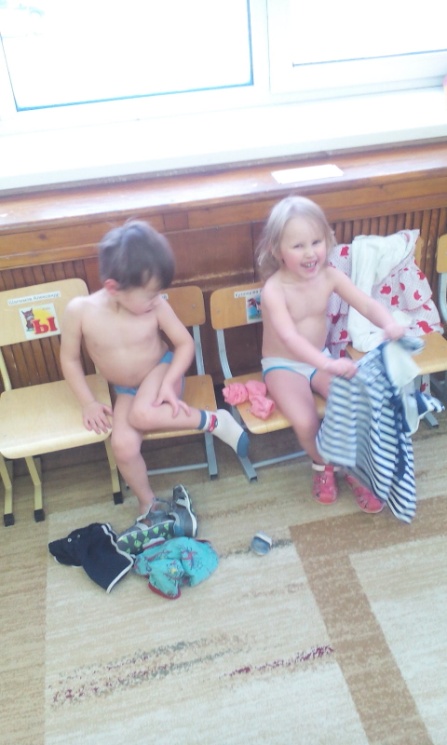 На майку с трусами одеть мы должныКолготки, рубашку, рейтузы-штаны,Носочки на ножки и кофту на верх.Кто первый оделся? Ну, кто быстрей всех?
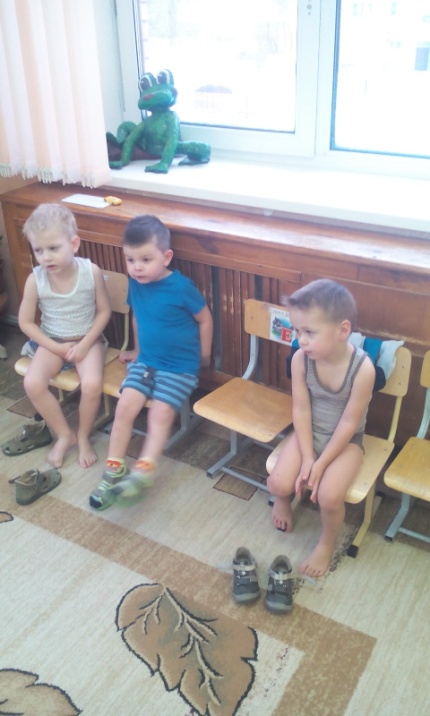 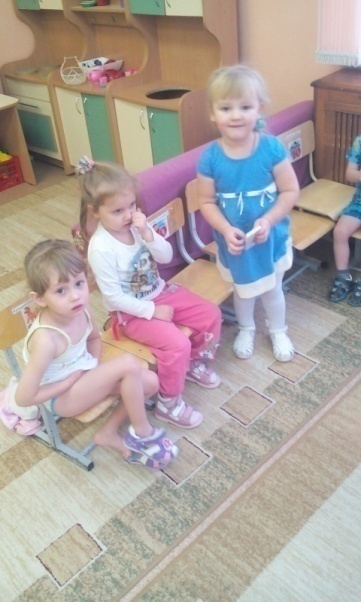 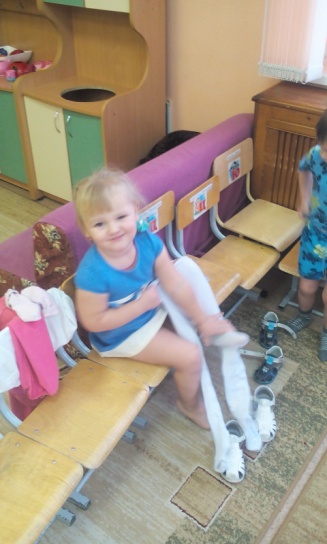 Полдник
Каждый, кто в саду живетОчень любит полдник. Вот...Молоко, кисель, компот,Сок, кефир, какао. Вот...Вкусно повар нам печетПирожки и плюшки. Вот...Няня в группу принесетПудинг, йогурт, фрукты. Вот...(Лучше б дали бутерброд! ВОТ!)
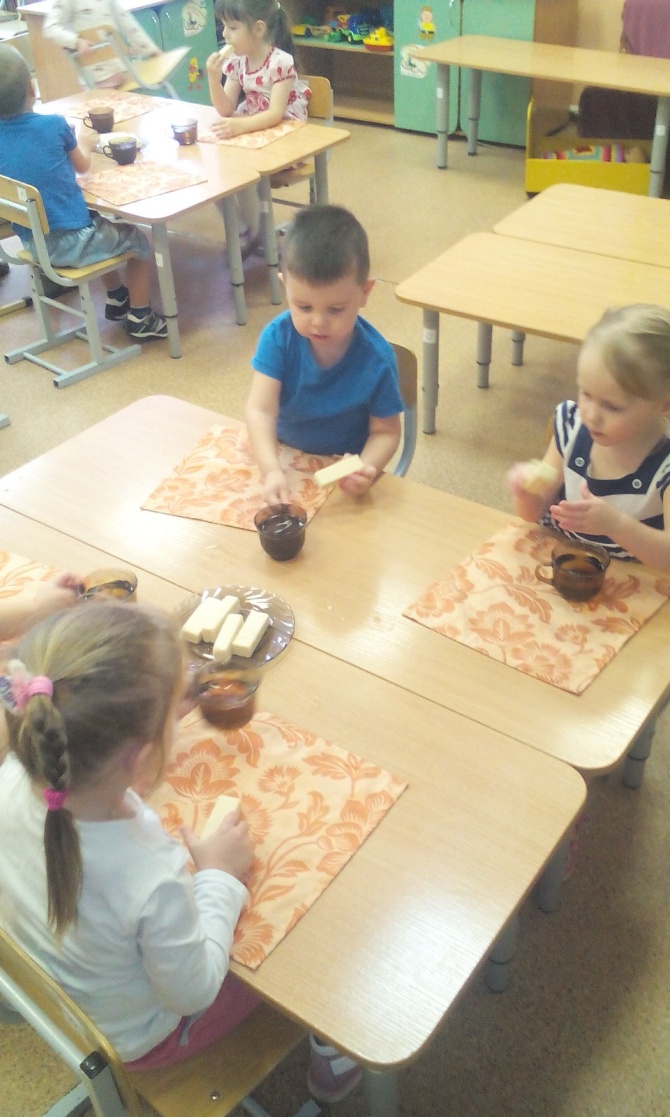 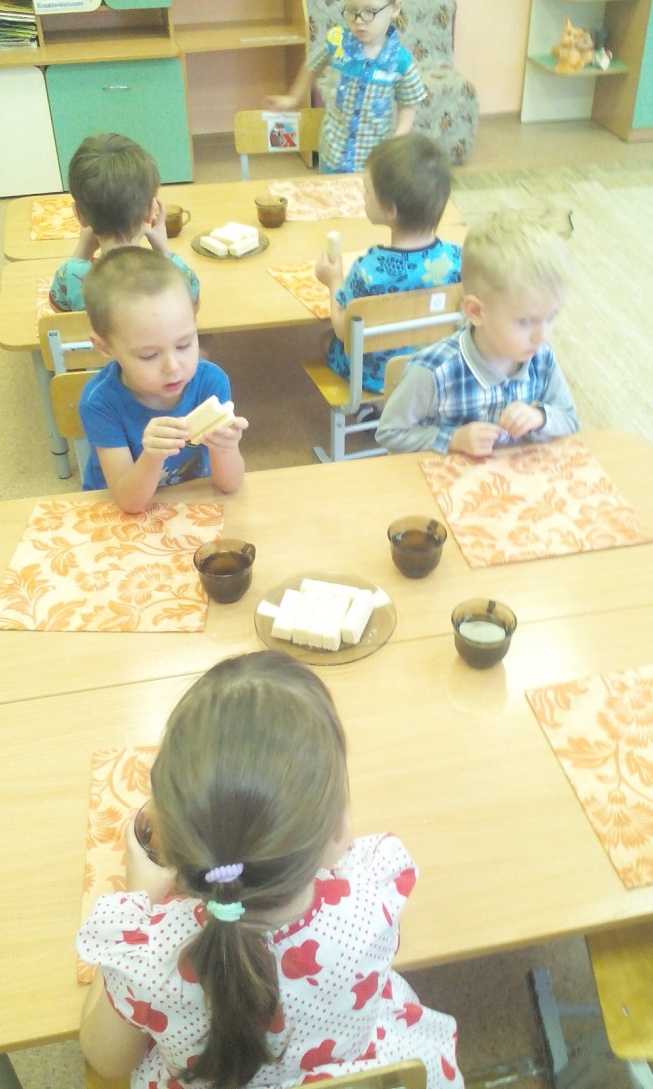 Совместная и индивидуальная деятельность
Развитие мелкой моторики.
Истоки способностей и дарования детей – на кончиках их пальцев.
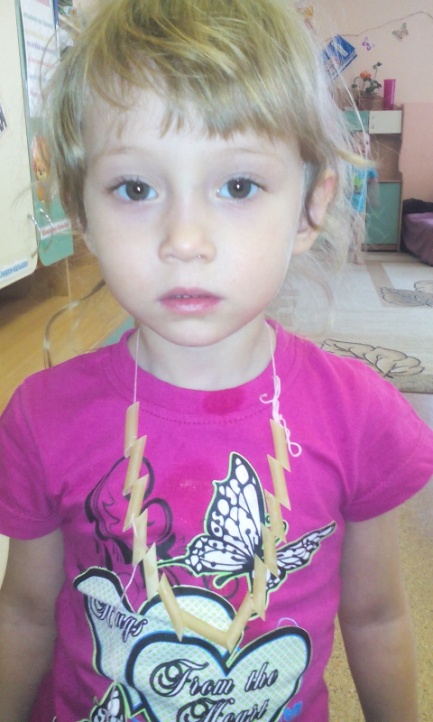 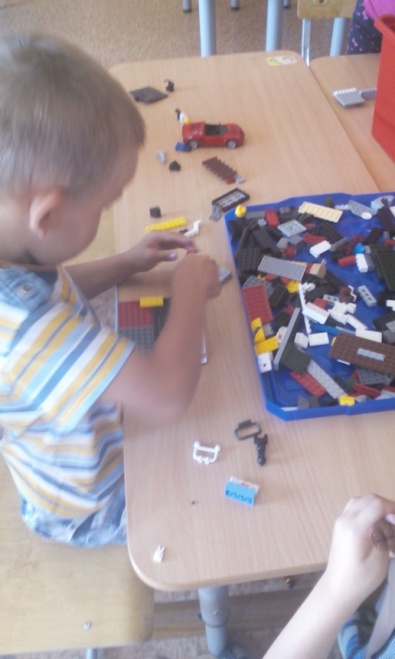 Книга – верный,Книга – первый,Книга – лучший друг ребят.Нам никак нельзя без книжки,Нам никак нельзя без книжки! –Все ребята говорят.
Ужин
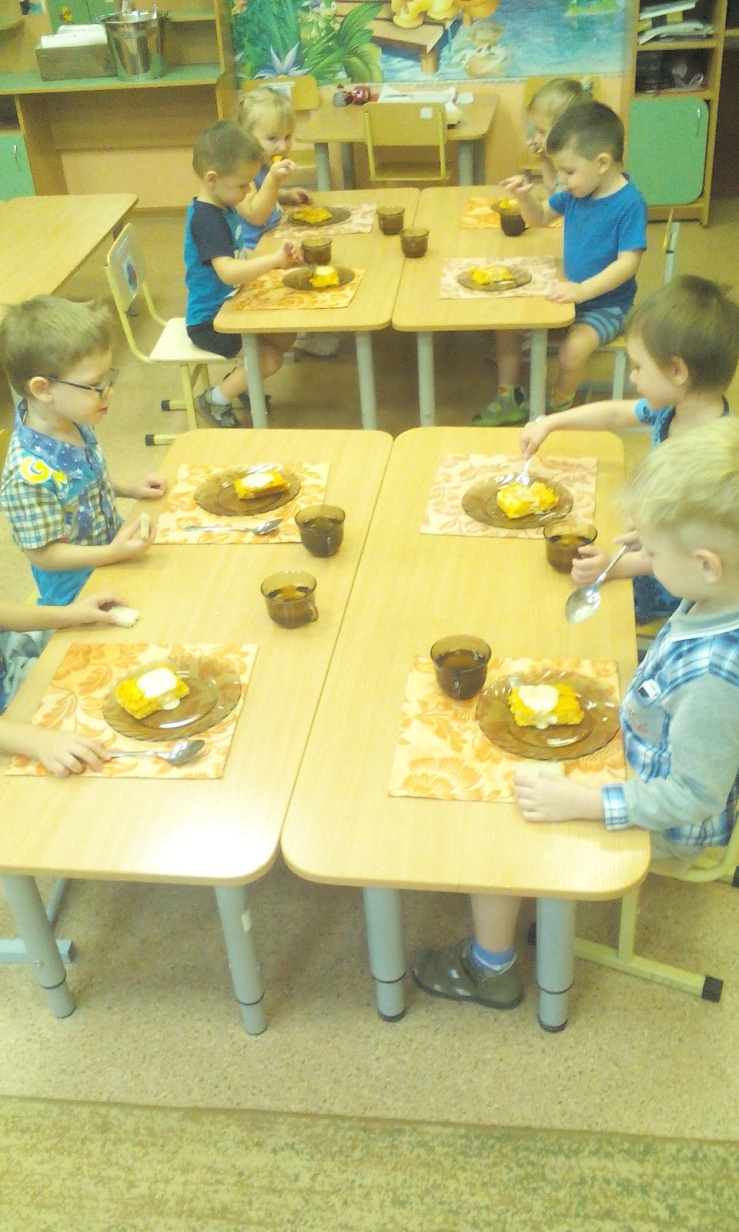 Вот и вечер. Вкусный ужин.
Он для роста очень нужен.
Нужен ужин для ума,
Посуди, дружок, сама:
За день сил уходит много,
Надо их вернуть немного.
Вот для этого и ужин.
Он приятен нам и нужен.
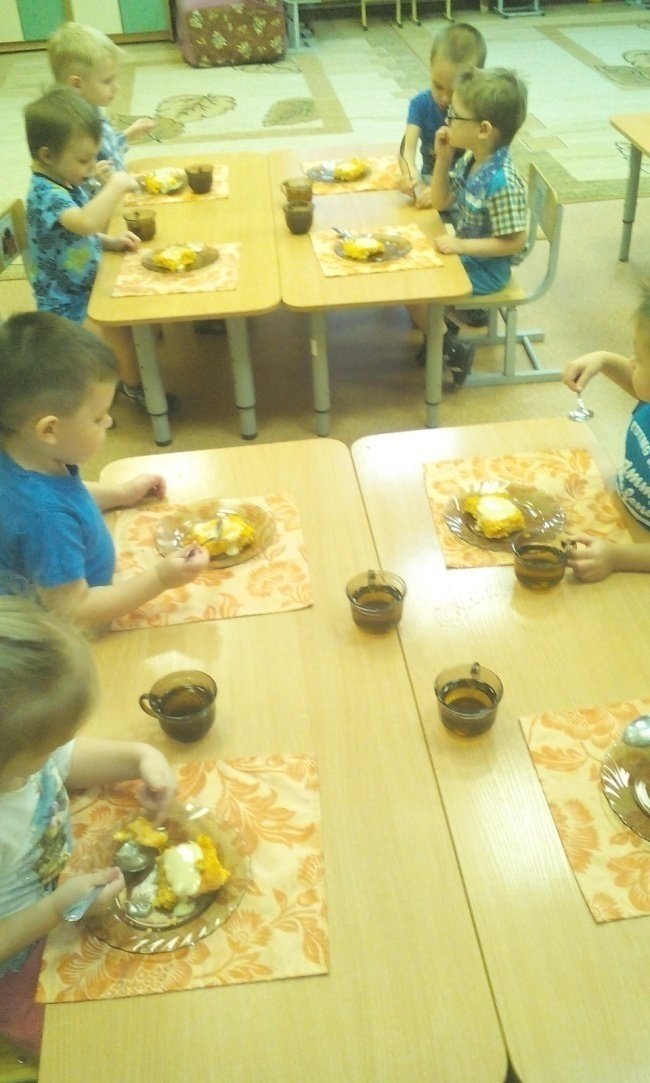 Сюжетно-ролевые игры по выбору                                             детей
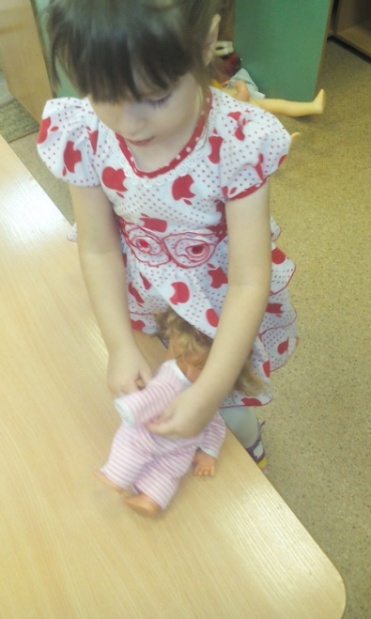 Все игрушки разобрали,Белке не хватило.Все вокруг нее играли,А она грустила. Но грустить ей надоело -Белка принялась за дело:Стулья сдвинула в кружок,Стала строить теремок. Прибежали все зверюшки,Белке стали помогать,Принесли свои игрушки -В теремок хотят играть. С Белочки пример берите:Нет игрушек - не грустите,Игры выдумайте самиИз того, что под руками!
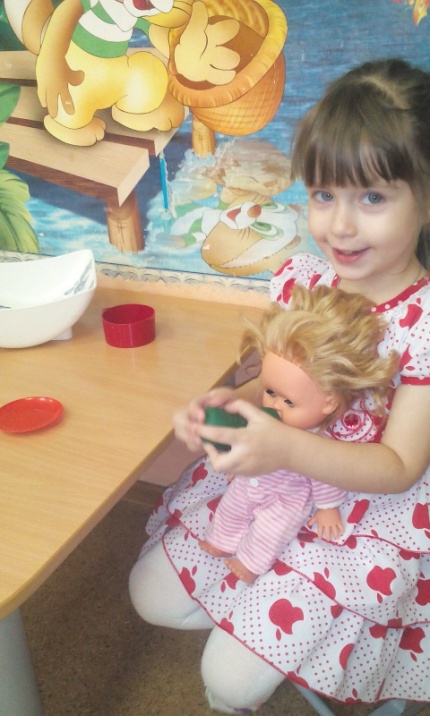 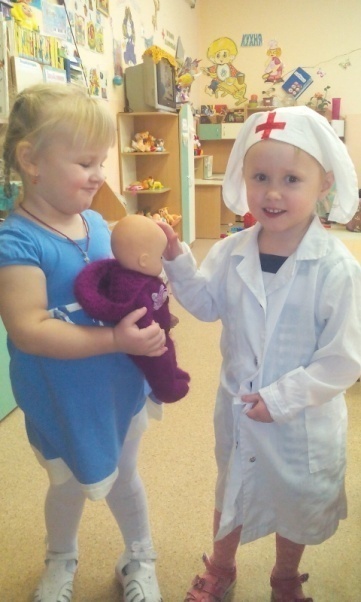 Хороша моя машина,Может ездить без бензина.Только ключик повернется - И машина заведется.
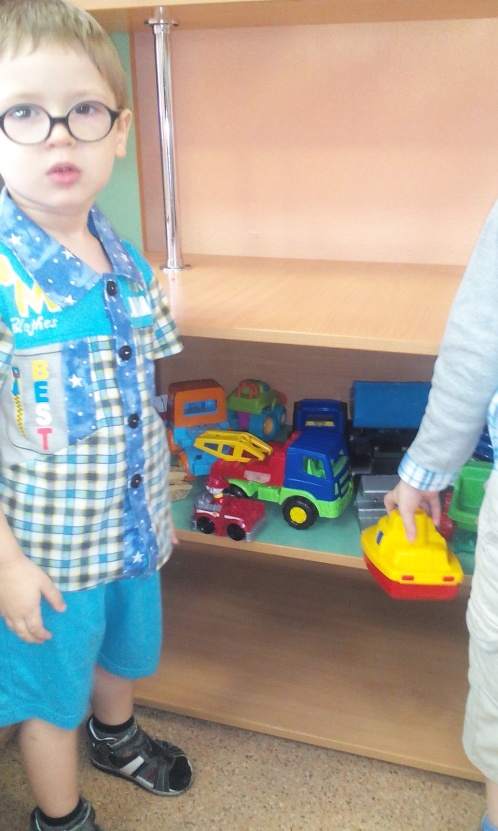 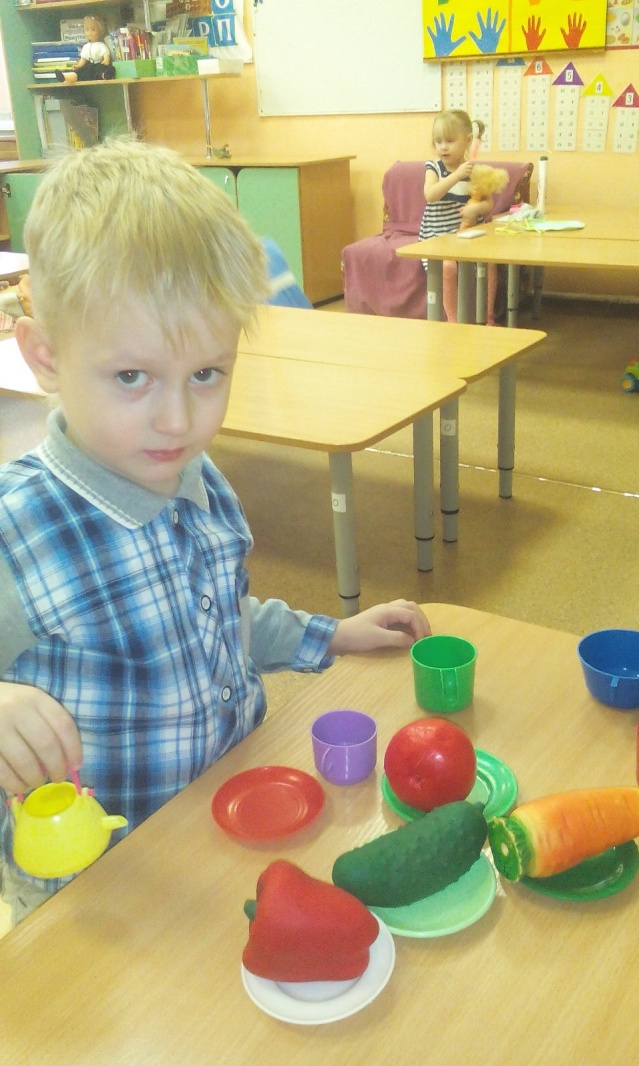 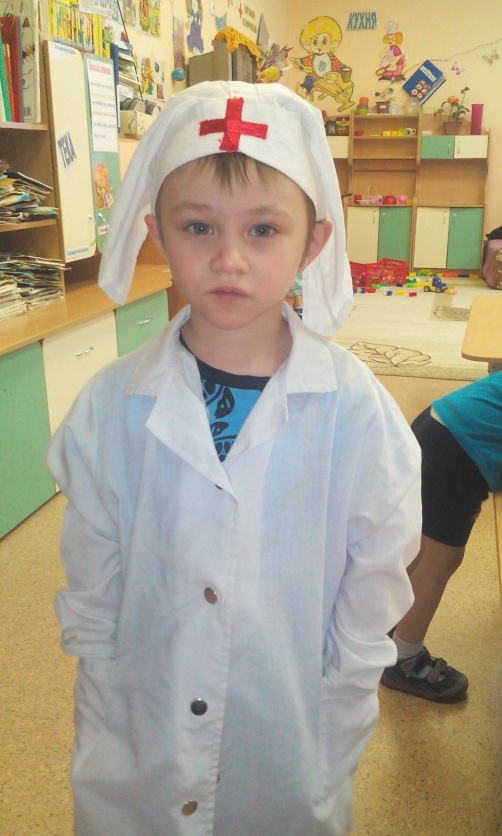 Чайник заварочный зайка слепил,
В гости зайчиху  к себе пригласил.
Чай попивают они ароматный,
С медом душистым и пряником мятным.
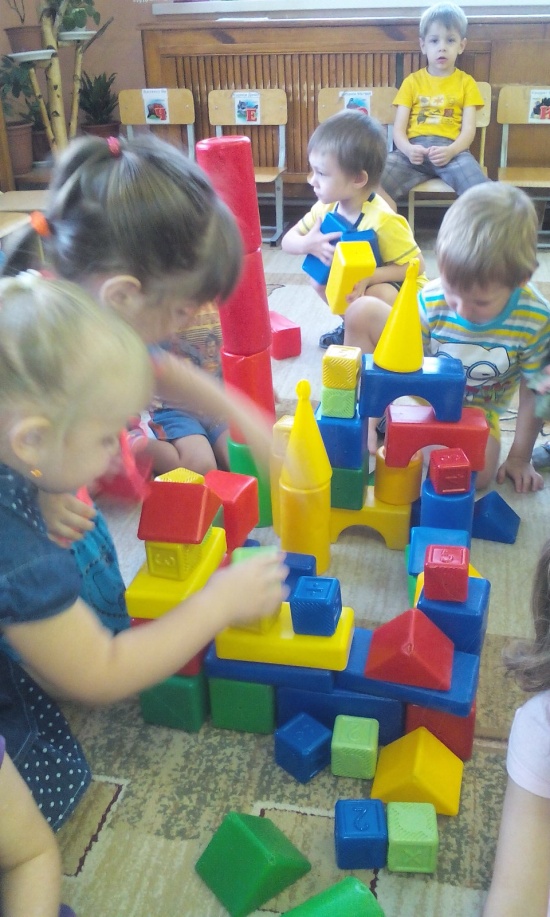 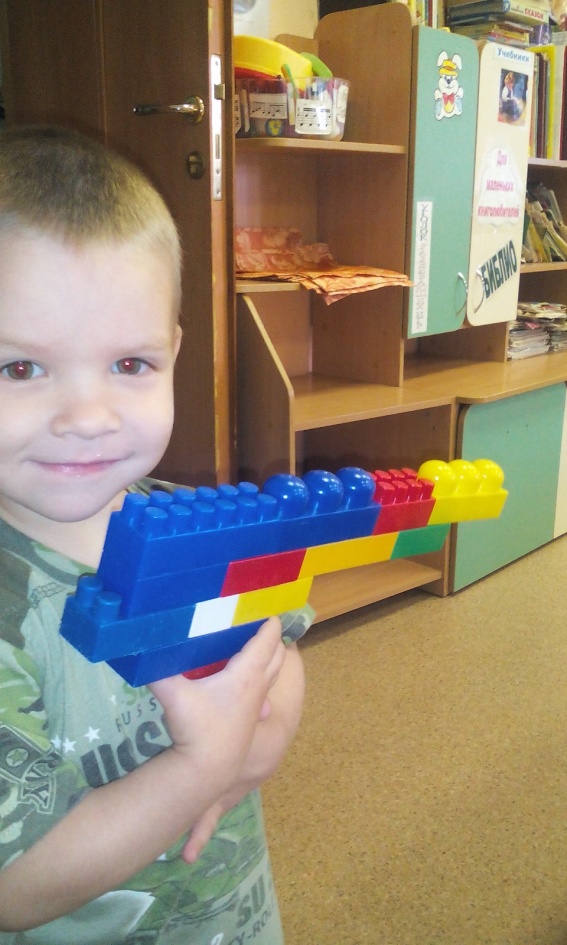 Раз, два, три — сложи детали, Чтоб они машиной стали.Собери гараж. ПотомНе забудь построить дом.Можно к самому порогуПроложить еще дорогу,Выбрать место для моста —То-то будет красота!Из конструктора такогоЧто ни сделай — все толково!
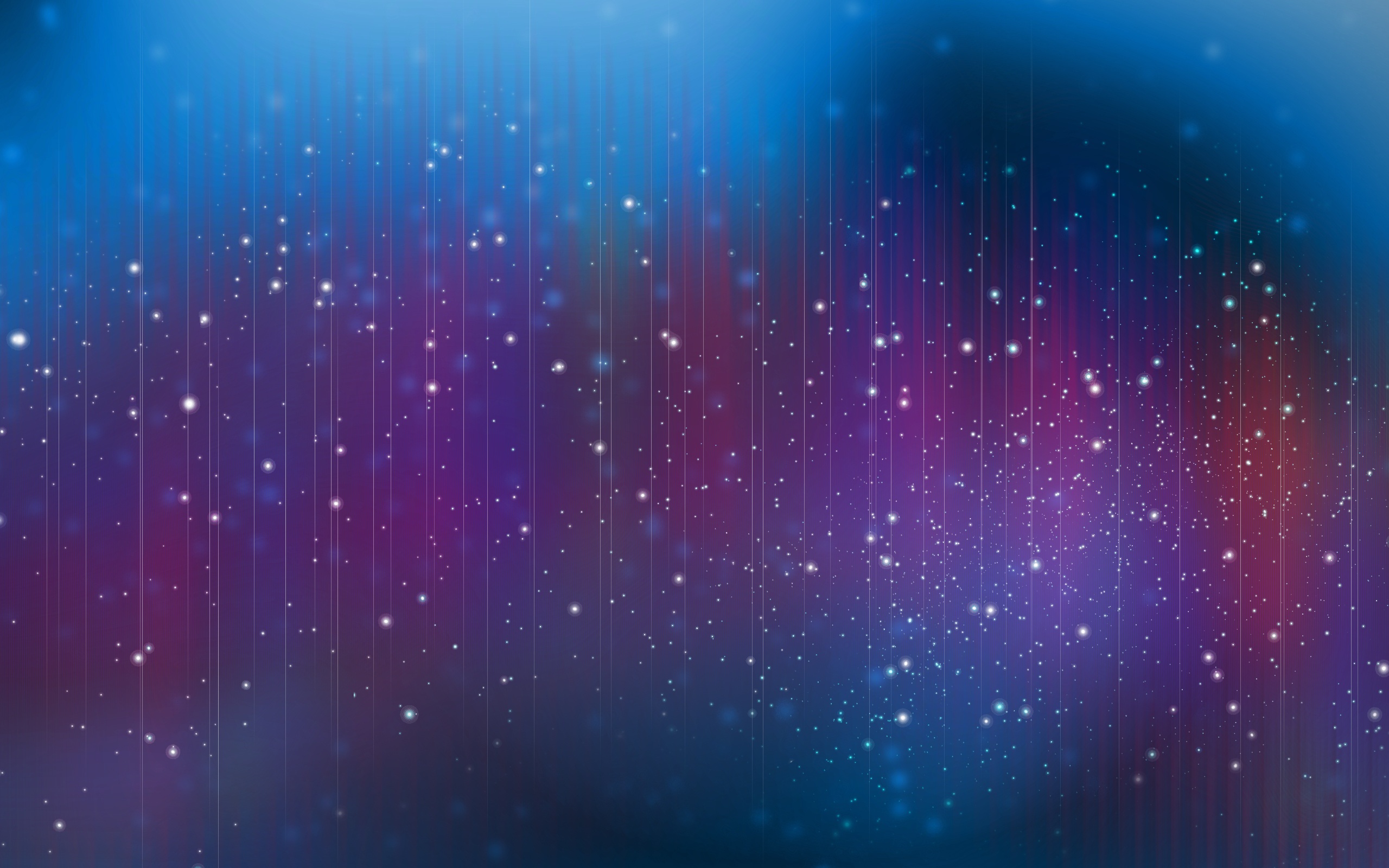 До свиданья, детский сад!До утра!!!
Вот и вечер на подходе.За зверюшками приходятМамы, папы, дяди, тети,Вы сейчас домой пойдете. Воспитатель должен знать:Вас пришли уже забрать?Сообщили? Хорошо.До свиданья! День прошел.